Malik S, Bhardwaj A, Eisen M, Gandhi S
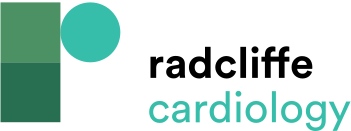 Figure 1: Axial Images through Right and Left Main Pulmonary Arteries with Large Thrombus Burden
Citation: US Cardiology Review 2016;10(1):30–5
https://doi.org/10.15420/usc.2016.10.1.30
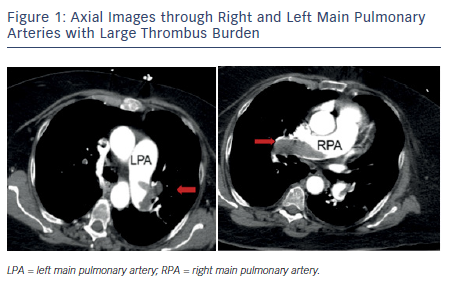